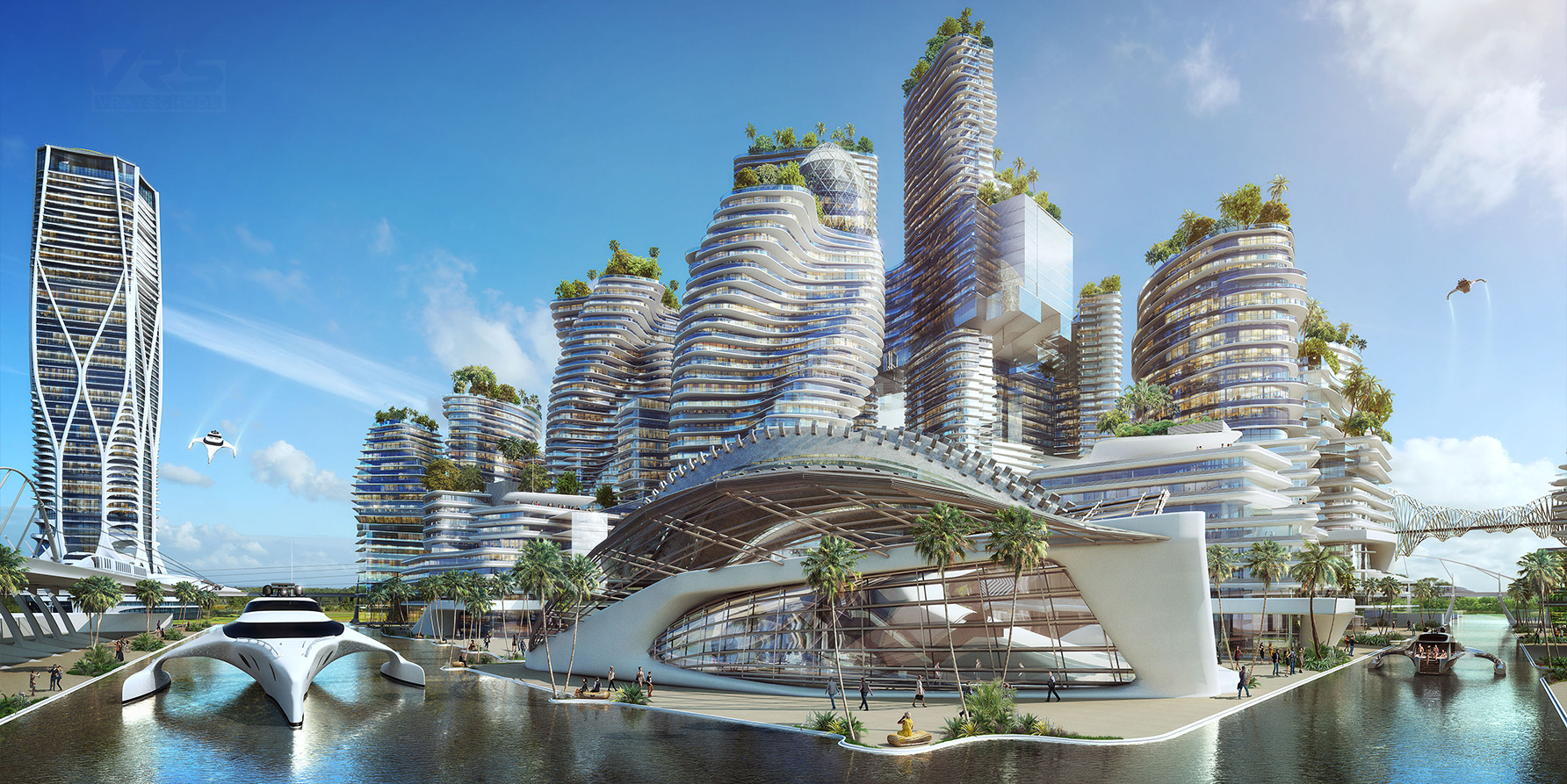 Week opstart IBSDe stad van de toekomst
Week 3
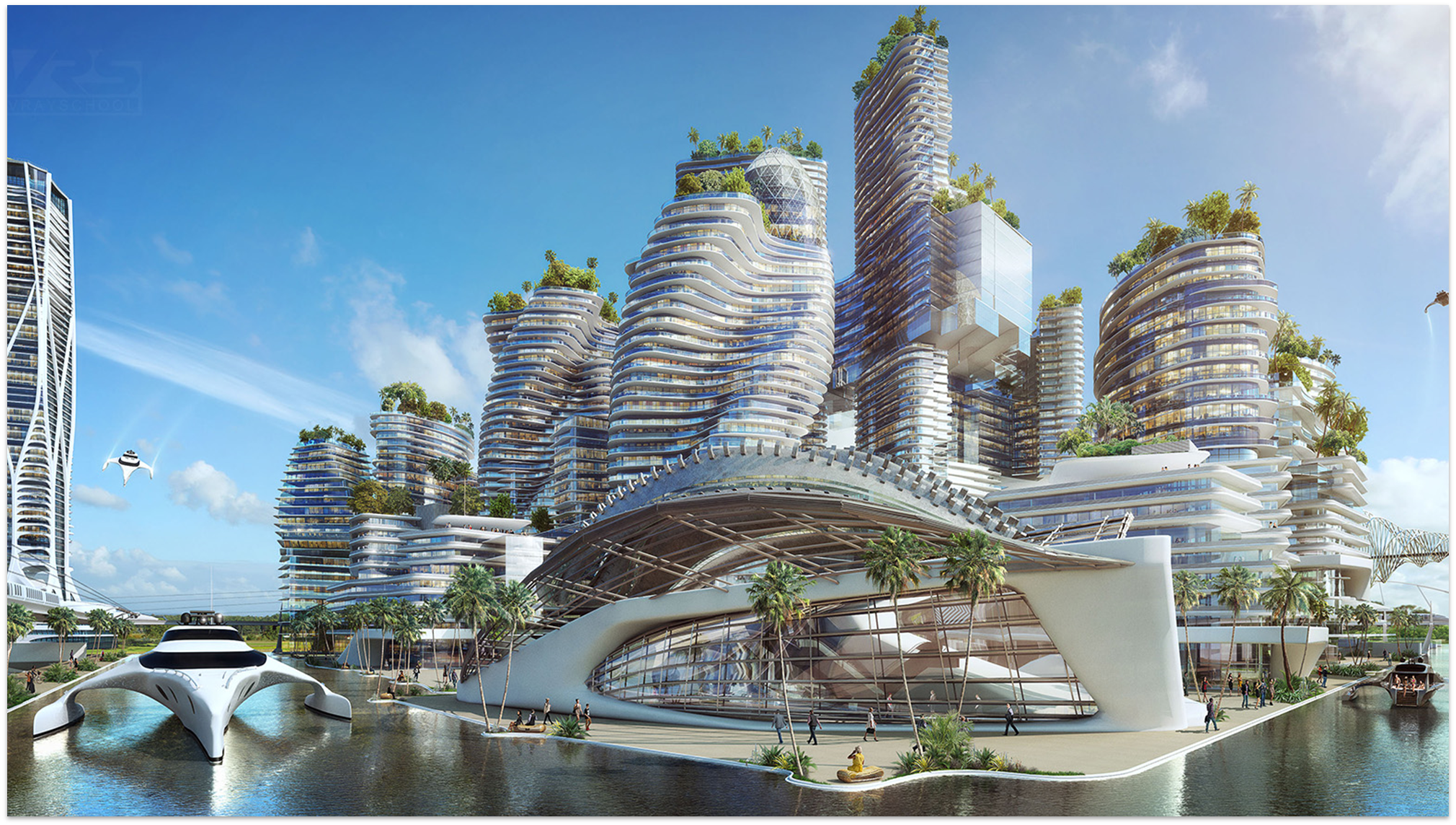 IBS De stad van de toekomst
IBS De stad van de toekomst
Eindresultaat: Schrijven visiedocument voor de stad van de toekomst (2050) 

In kaart brengen maatschappelijke/uitdagingen problemen
Trendonderzoek
Best practice (incl. georganiseerde excursie)
Visiedocument

Visiedocument schrijf je individueel en binnen je specialisatie.
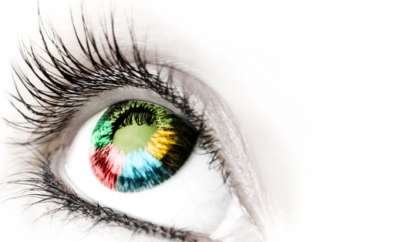 IBS De stad van de toekomst
Eindresultaat: Schrijven visiedocument voor de stad van de toekomst (2050) 

In kaart brengen maatschappelijke/uitdagingen problemen
Trendonderzoek
Best practice (incl. georganiseerde excursie)
Visiedocument

Visiedocument schrijf je individueel en binnen je specialisatie.
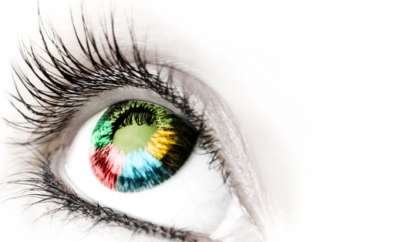 IBS De stad van de toekomst
Eindresultaat: Schrijven visiedocument voor de stad van de toekomst (2050+) 

Authentiek: de student beheerst de stof, is passend bij zijn eigen niveau en is geschreven in eigen woorden.

Relevant: de student laat een duidelijke samenhang en relatie zien tussen overbevolking en de uitdagingen van de toekomst (2050 +).

Kwaliteit: de student heeft zorg en aandacht besteed aan zijn verslag (o.a. checklist schrijven verslag)
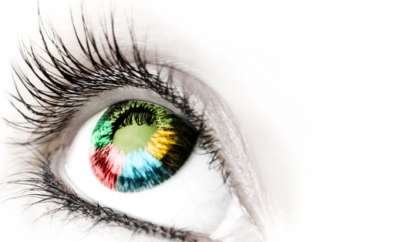 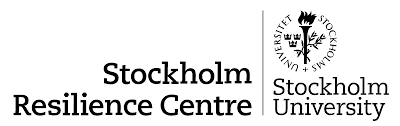 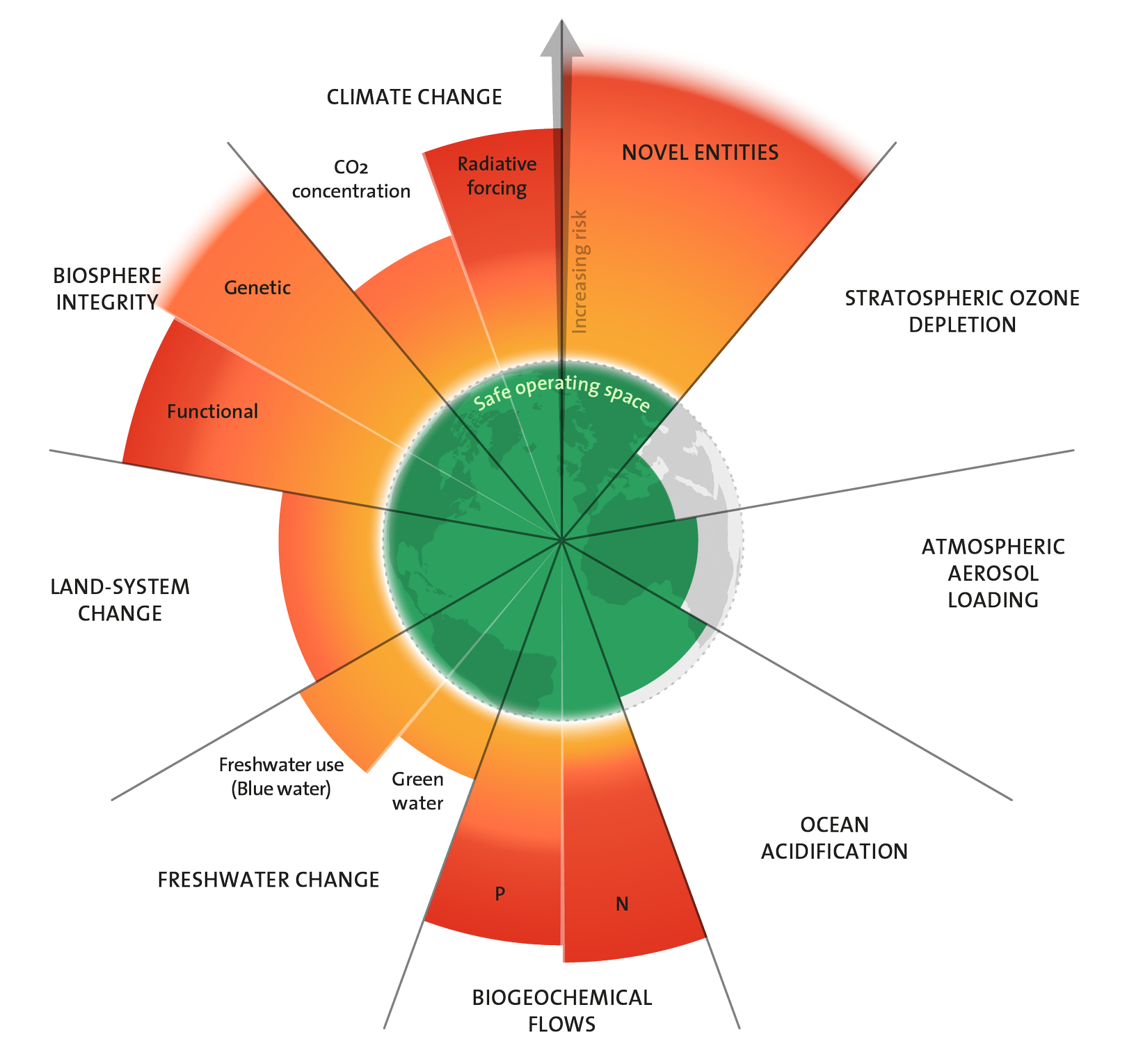 [Speaker Notes: https://sdg-action.org/protecting-planetary-boundaries-aligning-the-sdgs-to-ensure-humankinds-future/
https://www.overshootday.org/newsroom/country-overshoot-days/
https://nos.nl/op3/artikel/2244088-waarom-we-eigenlijk-twee-aardes-nodig-hebben.html#:~:text=Zo%20hebben%20wij%20wereldwijd%201,'n%203%2C5%20aarde.&text=Alles%20wat%20wij%20doen%20heeft,neemt%20al%20jaren%20sterk%20af.]
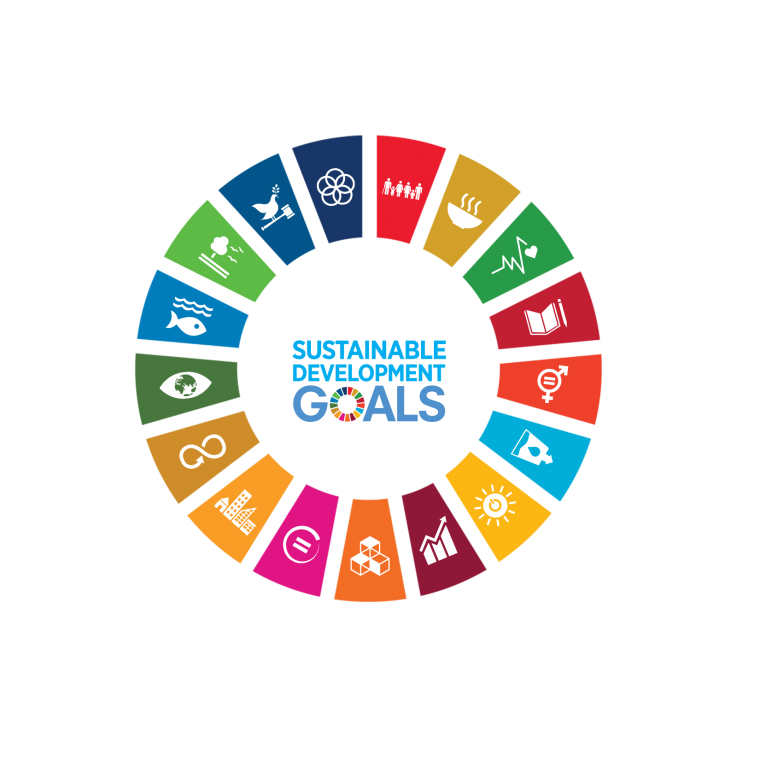 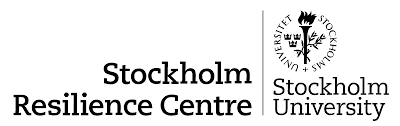 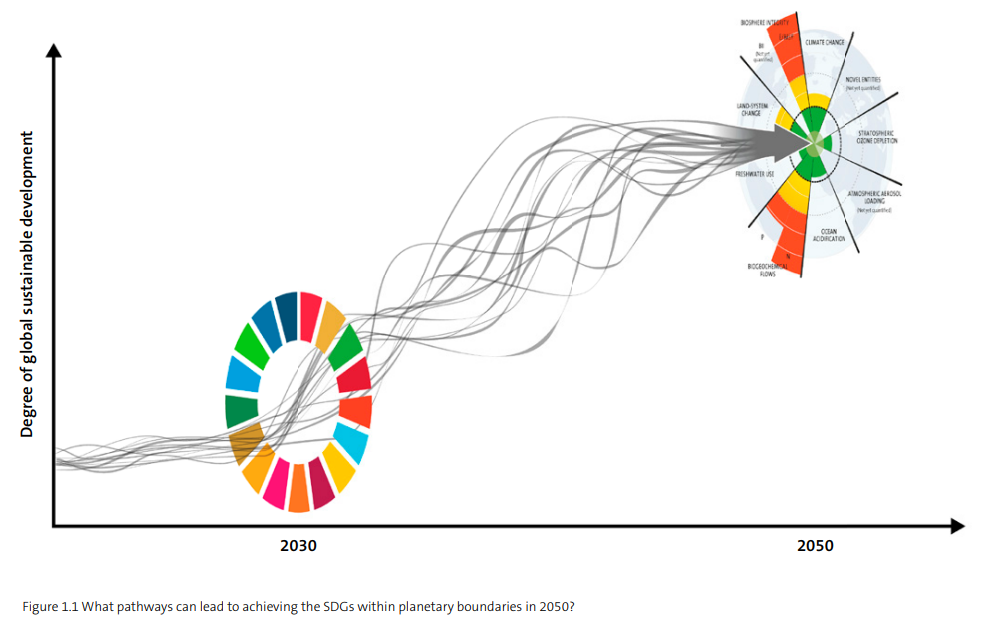 [Speaker Notes: https://www.overshootday.org/newsroom/country-overshoot-days/
https://nos.nl/op3/artikel/2244088-waarom-we-eigenlijk-twee-aardes-nodig-hebben.html#:~:text=Zo%20hebben%20wij%20wereldwijd%201,'n%203%2C5%20aarde.&text=Alles%20wat%20wij%20doen%20heeft,neemt%20al%20jaren%20sterk%20af.]
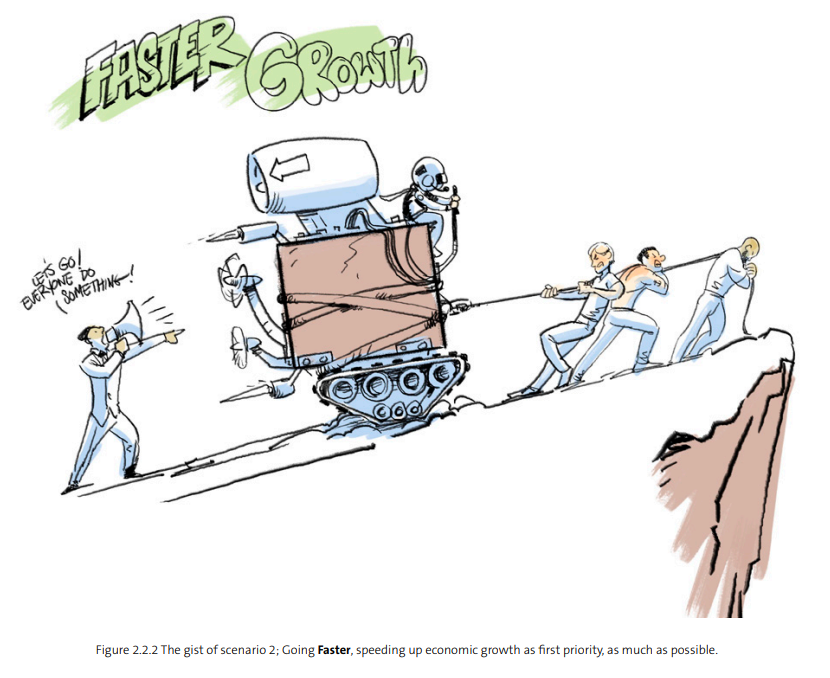 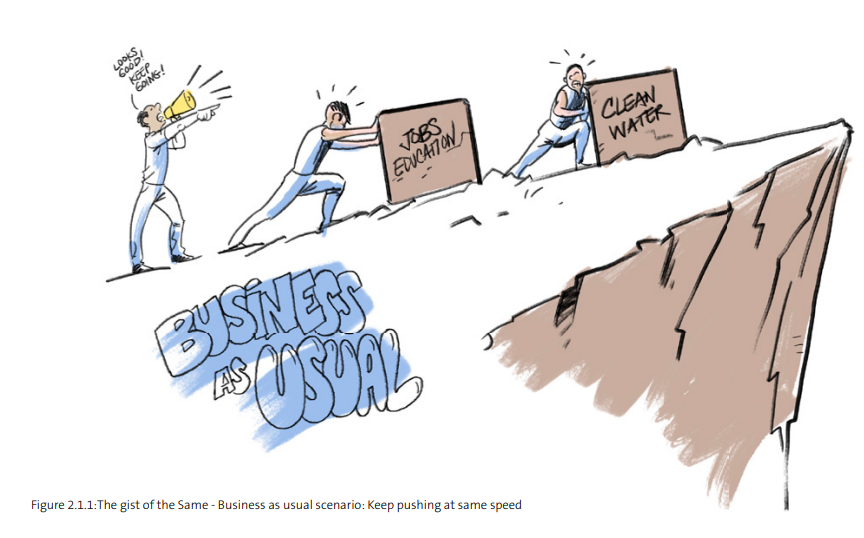 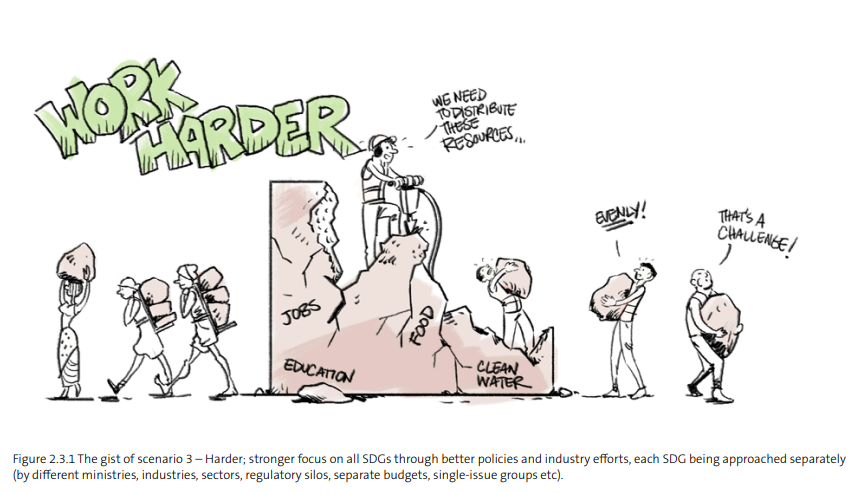 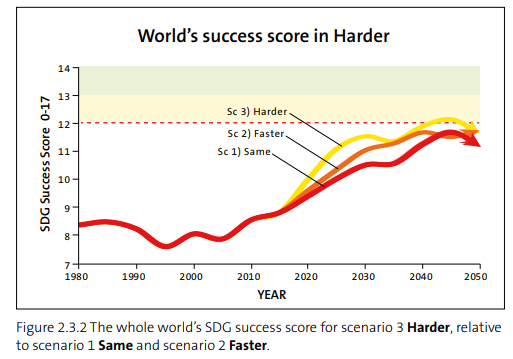 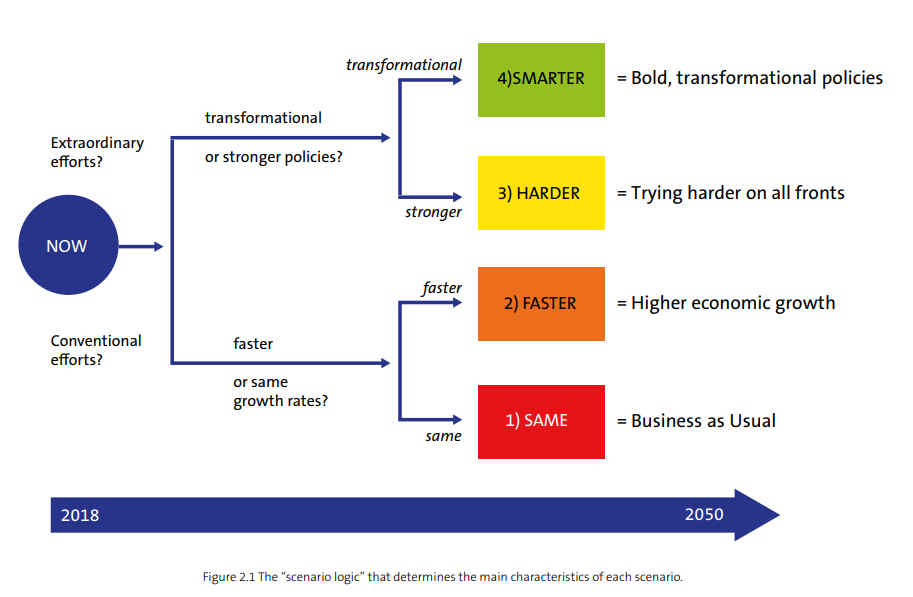 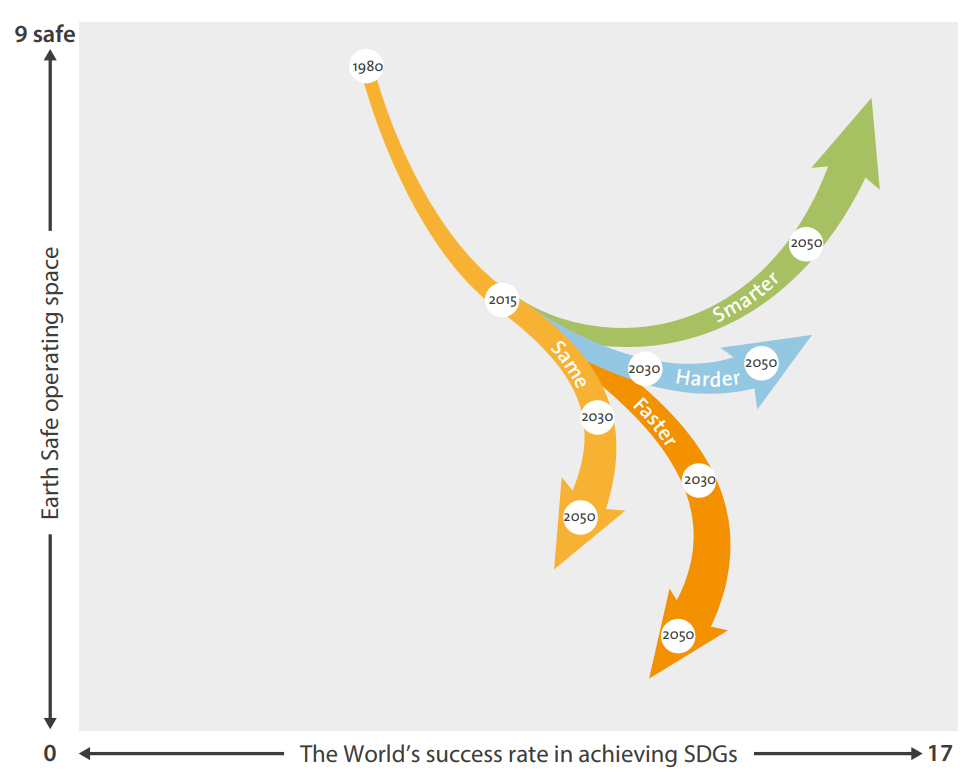 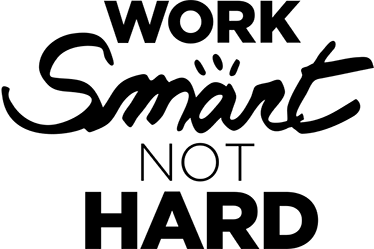 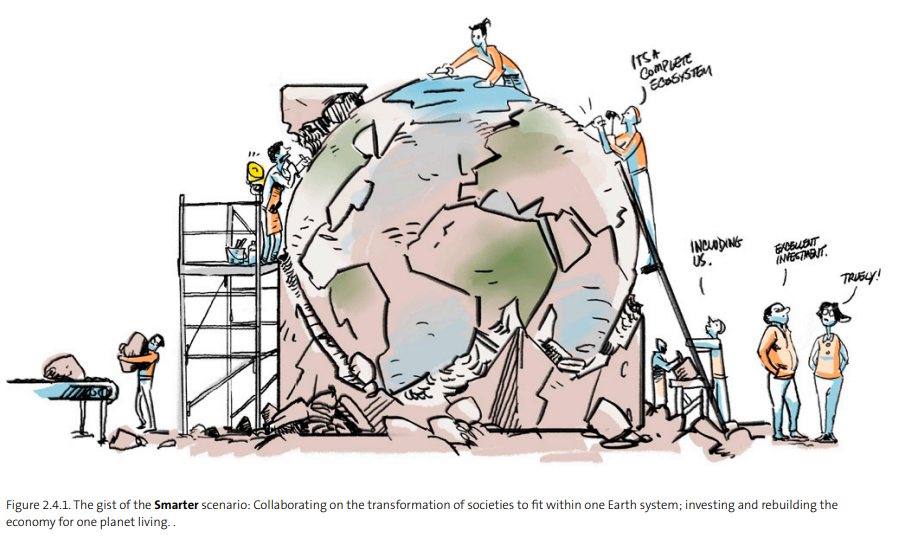 Formatief assessment in week 4
1. Oorzaak maatschappelijke uitdagingen
Gedeelte 1 ‘Oorzaak maatschappelijke uitdagingen’ van het visiedocument.
 Aanleveren via Opdrachten ‘2324 IBS SVT toets Visiedocument’ in Teams voor 8 maart 23:59
 Voldaan aan checklist voor het schrijven van een verslag.
 Positief advies IBS verantwoordelijke (Valerie en/of Thomas).
 Positief advies vanuit feedback friends LA 1 bijeenkomst in week 4.
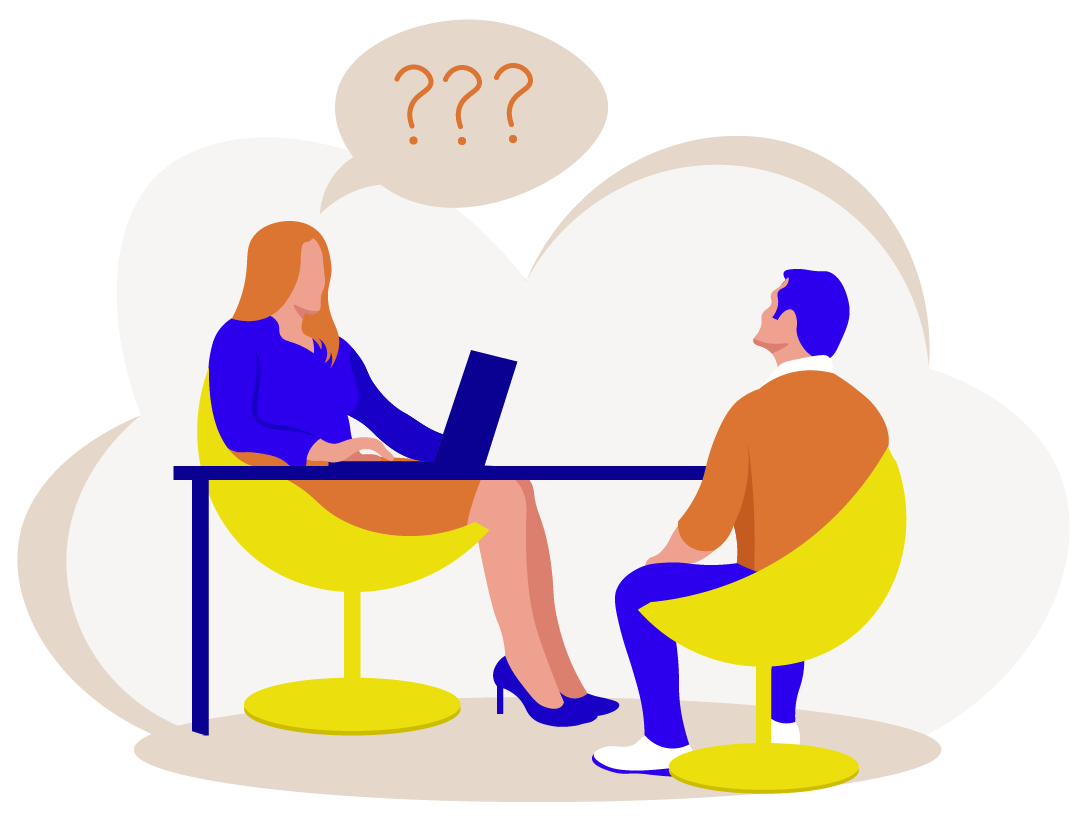 IBS De stad van de toekomst
In kaart brengen maatschappelijke/uitdagingen problemen
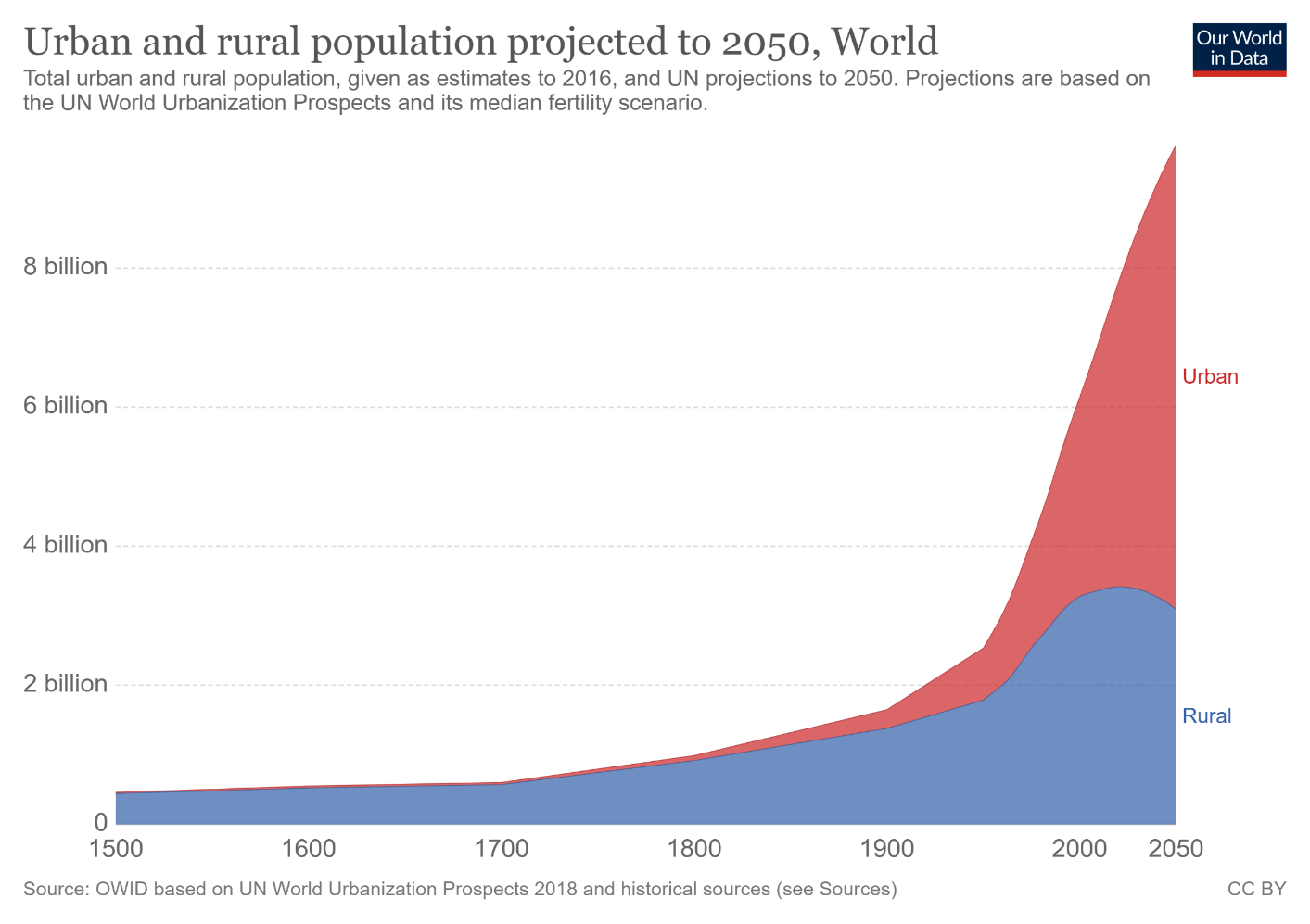 2324 SVT LA1 Uitdagingen Circulaire Economie
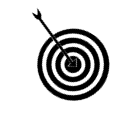 Leerdoel 
Je kunt onderzoek doen naar de maatschappelijke uitdagingen/problemen op het gebied van afval en reststromen in de stad.
Je kunt voorbeelden geven van problemen/uitdagingen op het gebied van afval en reststromen in de stad.
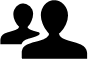 Samenwerking		 
Deze opdracht maak je alleen. 
Plaats je product op Teams.
Bekijk leerproducten van anderen en geef feedback tijdens feedback friends
Deadline product: 01-03-2024
Feedback friends: 06-03-2024
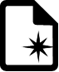 Product 
Een verslag met daarin 3 uitgewerkte maatschappelijke uitdagingen/problemen van de stad van de toekomst onderbouwd met actuele bronnen.
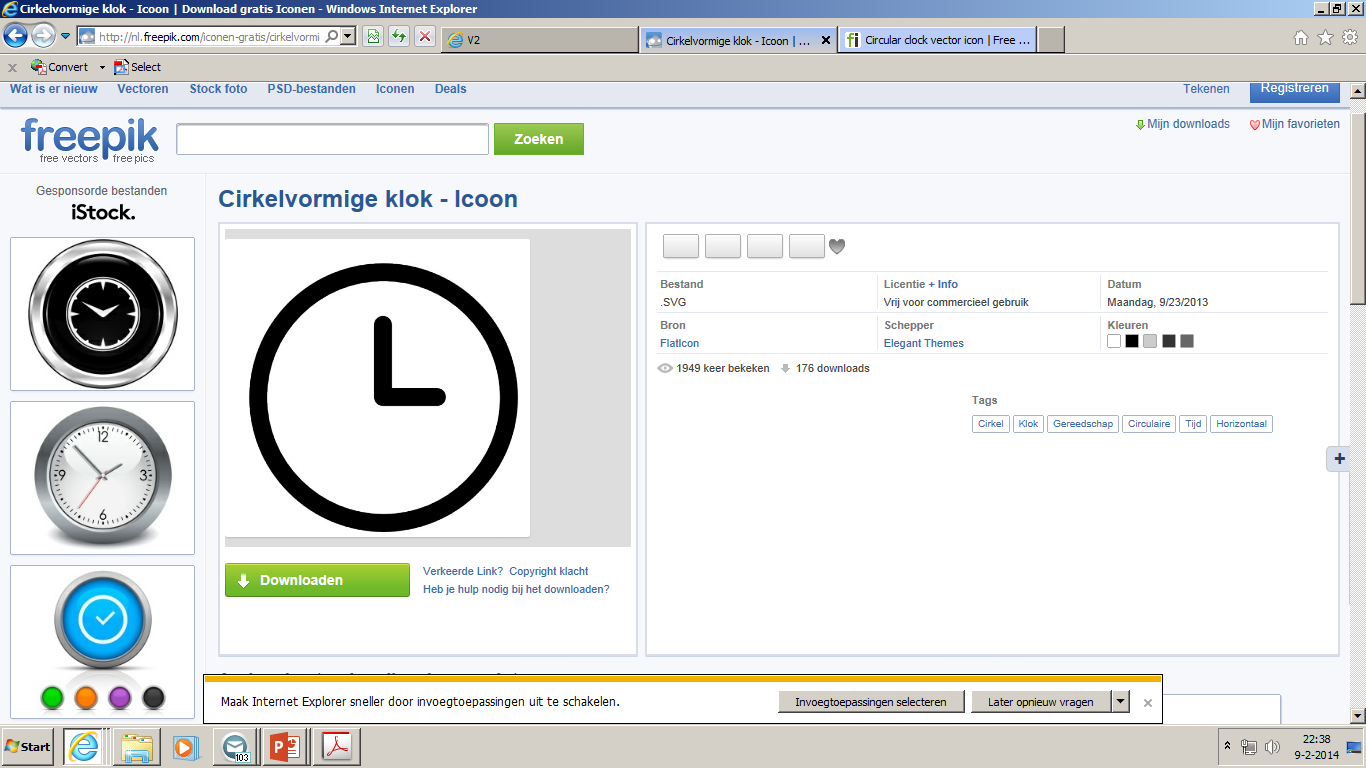 Bijeenkomsten
Bijeenkomsten stad van de toekomst 
Bijeenkomsten specialisatie
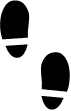 Stappen			
Ga op zoek naar stedelijke uitdagingen op het gebied van afvalstromen en reststromen in de stad op dit moment en de nabije toekomst. Dat mogen wereldwijde uitdagingen zijn. 
Koppel gebeurtenissen die wereldwijd plaatsvinden op het gebied van steden en jouw specialisatie aan de uitdagingen. 
Zoek betrouwbare bronnen die de gevonden gebeurtenissen, uitdagingen en thema’s onderbouwen.
Werk 3 uitdagingen en de daarbij behorende gebeurtenissen uit beargumenteerd met de gevonden bronnen. 
Beschrijf per uitdaging waarom het belangrijk is voor de stad van de toekomst
Bronnen
https://analysenederland.nl/article/circulaire-economie--kansen-en-uitdagingen.html 
https://www.rivm.nl/publicaties/op-weg-naar-veilige-circulaire-economie-successen-kansen-en-uitdagingen
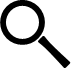 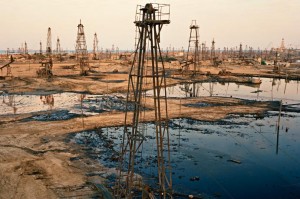 LA 1 Uitdagingen
3 uitgewerkte maatschappelijke uitdagingen/problemen 
Onderbouwd met actuele bronnen.

Authentiek: de student beheerst de stof, is passend bij zijn eigen niveau en is geschreven in eigen woorden.

Relevant: de student laat een duidelijke samenhang en relatie zien tussen overbevolking en de uitdagingen van de toekomst (2050 +).

Kwaliteit: de student heeft zorg en aandacht besteed aan zijn verslag (o.a. checklist schrijven verslag)
IBS De stad van de toekomst